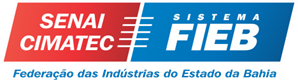 jolimoveis
Alex Boanerges
Servidor e backend roteado pela Google
Sistema de suporte terceirizado pela zendesk
Baixa adesão de clientes 
sistema ficar muito difícil de se utilizar 
alto custo computacional
Nao agradar cliente
Sistema Web para gestão imobiliária
Oferecer uma plataforma  que reúna as necessidades de um gestor imobiliário 
Trazer praticidade e comodidade
Centro universitário Senai CImatec
Alunos e Professores do Senai CImatec
Jose Lima dos Santos(proprietário)
Projetar e desenvolver um sistema onde gestores imobiliários possam reunir e organizar todos os seus empreendimentos, trazendo assim mais clareza e facilidade na gestão do seu trabalho
Requisitos do Produto (Técnicas)
Ter design simples de fácil compreensão 
Ter ferramenta para cadastro de contas/dívidas dos imóveis 
ter ferramenta para notificar o vencimento de dívidas 
Responsivo
 
.
pesquisa e escolhas de tecnologias .

criação e modelagem do banco de dados.
desenvolvimento do back end. e front end
revisão e debugar.
.
Prospecção/ Fevereiro
Criação e modelagem/ junho
Backend/Frontend/Agosto
Revisão e correção/ outubro
Entrega / Dezembro
Alex Boanerges (GP)
Pedro MonneratDBA/Back end 
Josilan Vinicius Full Stack
Facilitar o trabalho;
Diminuir o tempo para organizar os dados dos imóveis;
aprimorar o ambiente de trabalho dos gestore
ter facilidade de atender possíveis demandas que possam surgir
O projeto não apresenta custos.
Apenas suporte para navegador
Frontend VueJs
Backend em formato de AP.